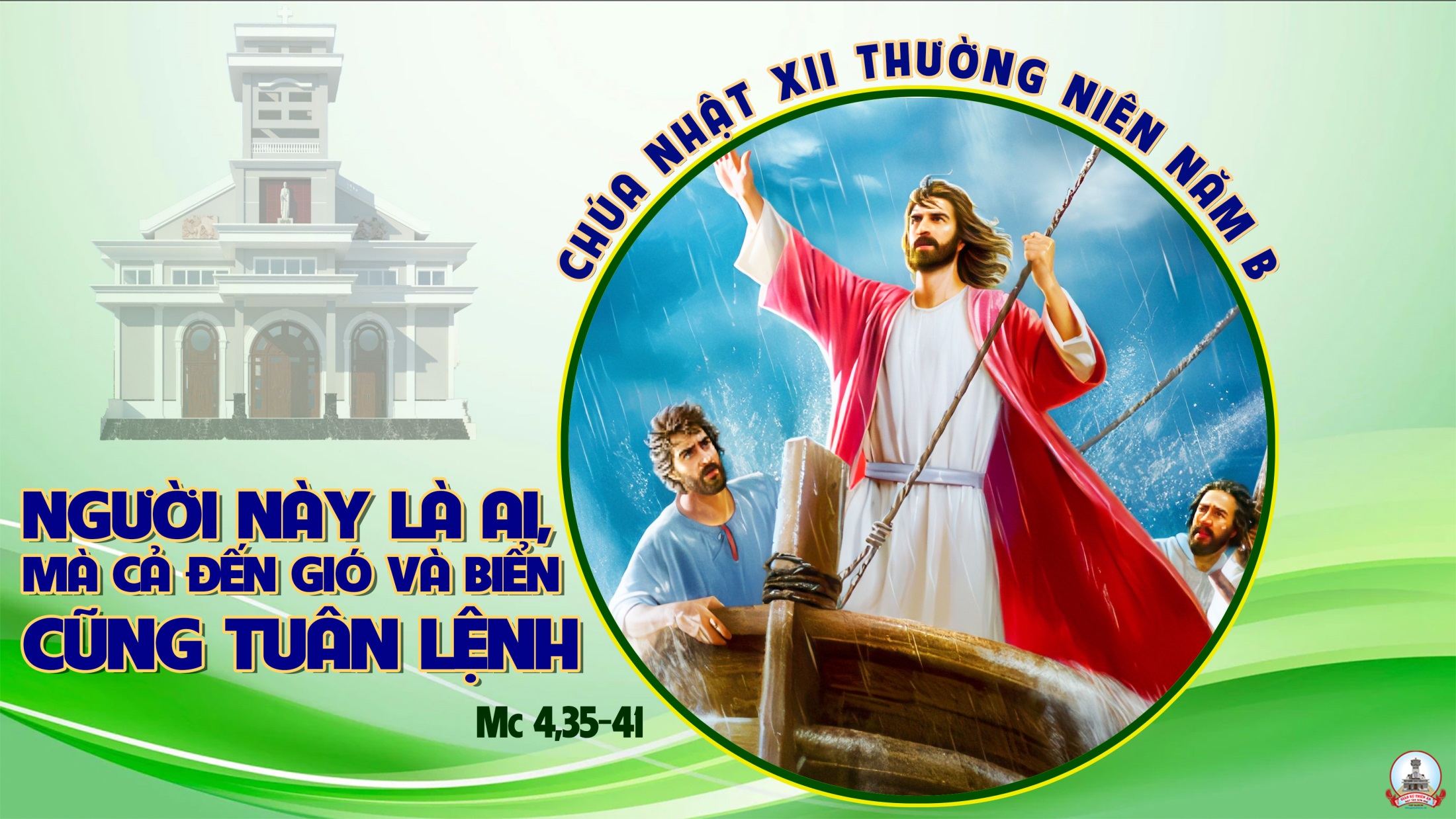 TẬP HÁT CỘNG ĐOÀN
Đk: Hãy tạ ơn Chúa vì Chúa nhân từ, ngàn đời Chúa vẫn trọn tình thương.
Alleluia-Alleluia
Một tiên tri vĩ đại đã xuất hiện giữa chúng ta, và Thiên Chúa đã viếng thăm dân Ngài.
Alleluia…
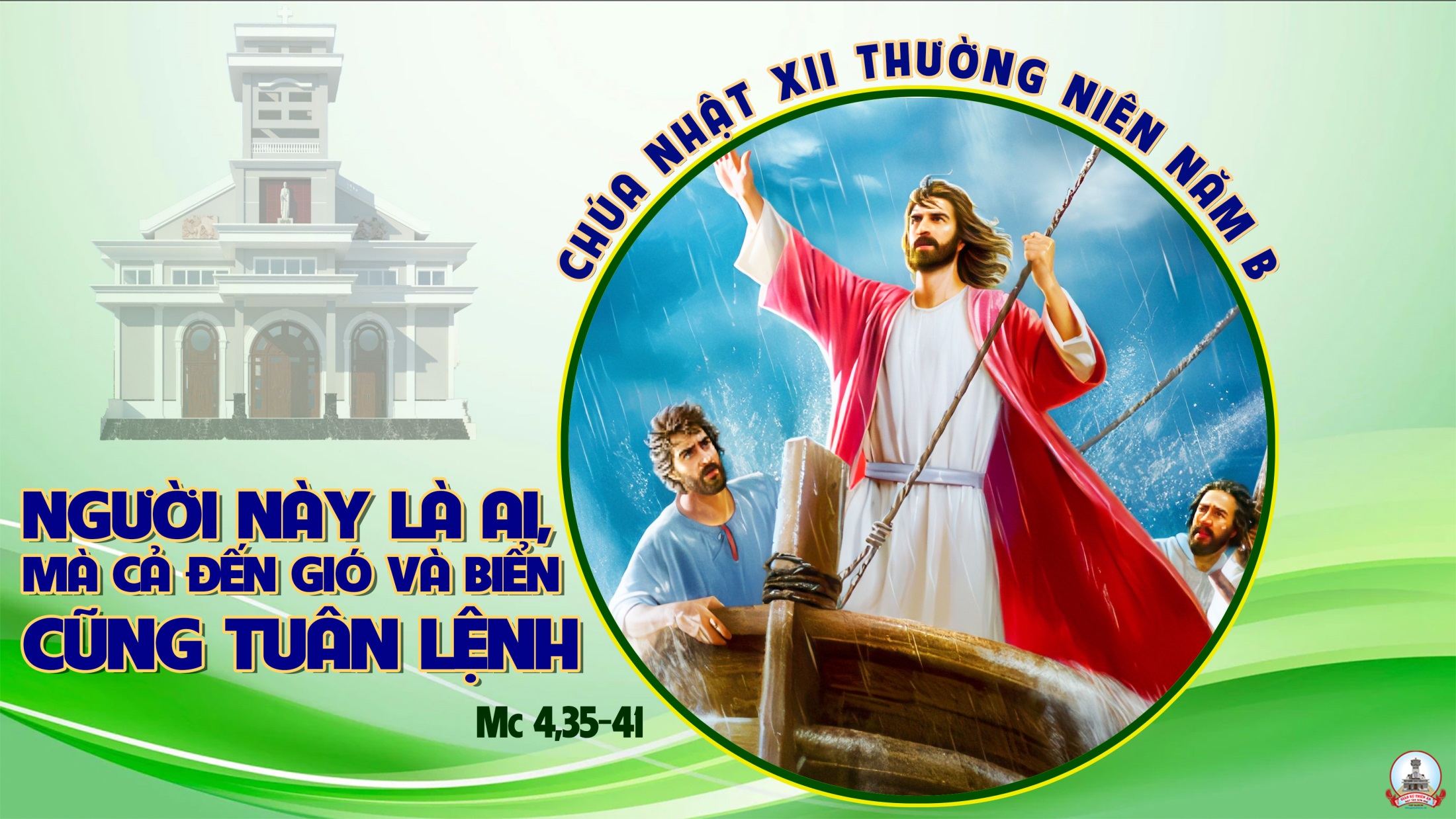 Ca Nhập LễNƠI NHÀ CHÚAViết Chung
Tk1: Nơi Nhà Chúa đoàn con về đây ẩn nương. Như lữ khách trở lại tổ ấm quê hương. Nơi Nhà Chúa con sống trong tình thương. Từng nỗi vui nỗi buồn được Cha cảm thông.
Đk: Cất tiếng hát tâm tình với cung đàn êm đềm. Nào ta ca tụng Chúa là Cha chí nhân. Đến với Chúa chiên lành. Đến trong nguồn an bình. Hồn con luôn được sống hạnh phúc lâu bền.
Tk2: Nơi Nhà Chúa đoàn chiên mừng vui gặp nhau. Trong thân thiết thông cảm và rất thương yêu. Chung tiệc thánh chung phúc ân trời cao. Cùng hưởng chung gia nghiệp của Chúa phó trao.
Đk: Cất tiếng hát tâm tình với cung đàn êm đềm. Nào ta ca tụng Chúa là Cha chí nhân. Đến với Chúa chiên lành. Đến trong nguồn an bình. Hồn con luôn được sống hạnh phúc lâu bền.
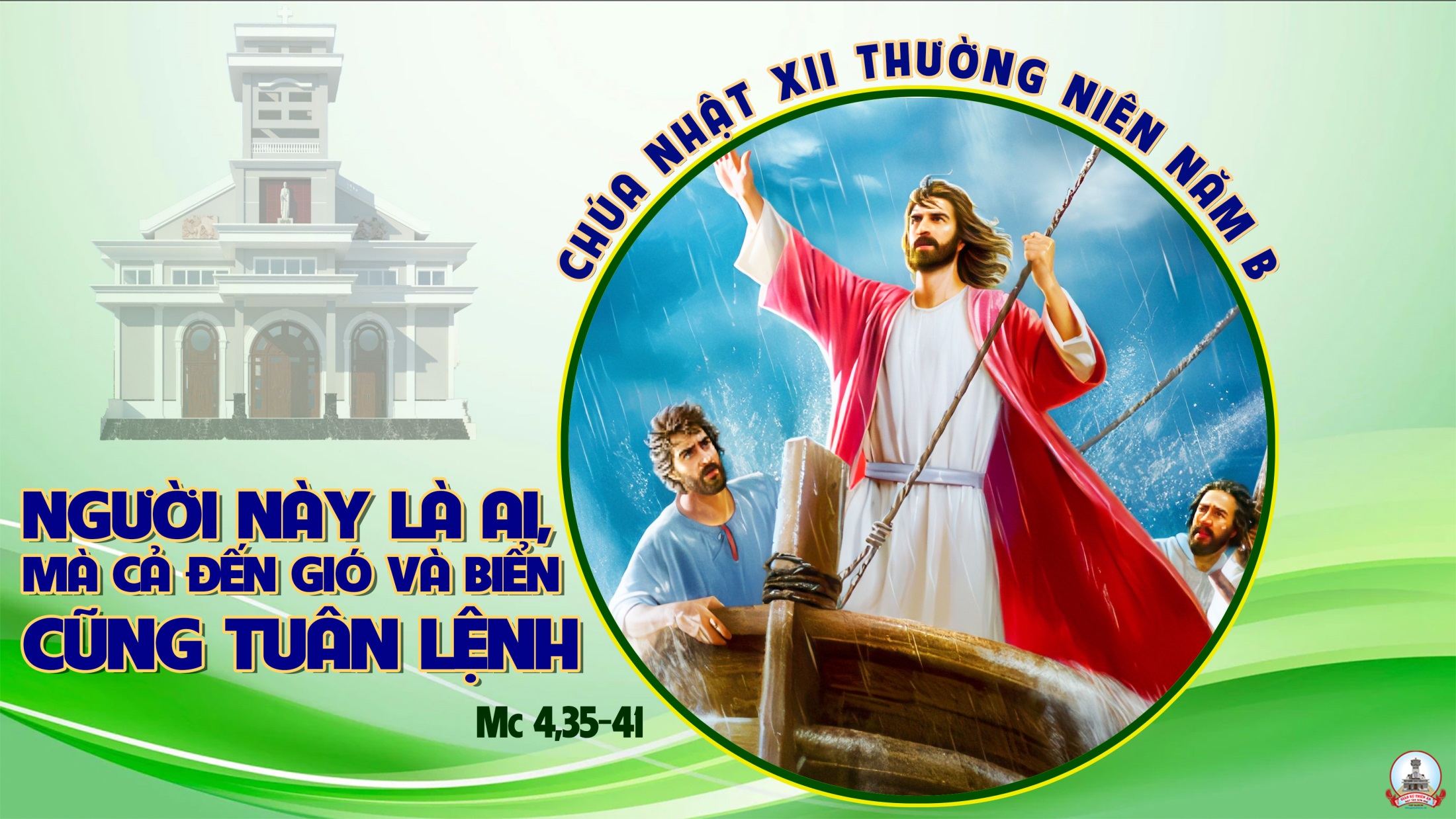 KINH VINH DANH
Ca Lên Đi 2
KINH VINH DANH
Chủ tế: Vinh danh Thiên Chúa trên các tầng trời. Và bình an dưới thế, bình an dưới thế cho người thiện tâm.
Chúng con ca ngợi Chúa. Chúng con chúc tụng Chúa. Chúng con thờ lạy Chúa. Chúng con tôn vinh Chúa. Chúng con cảm tạ Chúa vì vinh quang cao cả Chúa.
Lạy Chúa là Thiên Chúa, là Vua trên trời, là Chúa Cha toàn năng. Lạy Con Một Thiên Chúa, Chúa Giê-su Ki-tô.
Lạy Chúa là Thiên Chúa, là Chiên Thiên Chúa, là Con Đức Chúa Cha. Chúa xoá tội trần gian, xin thương, xin thương, xin thương xót chúng con.
Chúa xoá tội trần gian, Xin nhận lời chúng con cầu khẩn. Chúa ngự bên hữu Đức Chúa Cha, xin thương, xin thương, xin thương xót chúng con.
Vì lạy Chúa Giê-su Ki-tô, chỉ có Chúa là Đấng Thánh, chỉ có Chúa là Chúa, chỉ có Chúa là Đấng Tối Cao, cùng Đức Chúa Thánh Thần trong vinh quang Đức Chúa Cha. A-men. A-men.
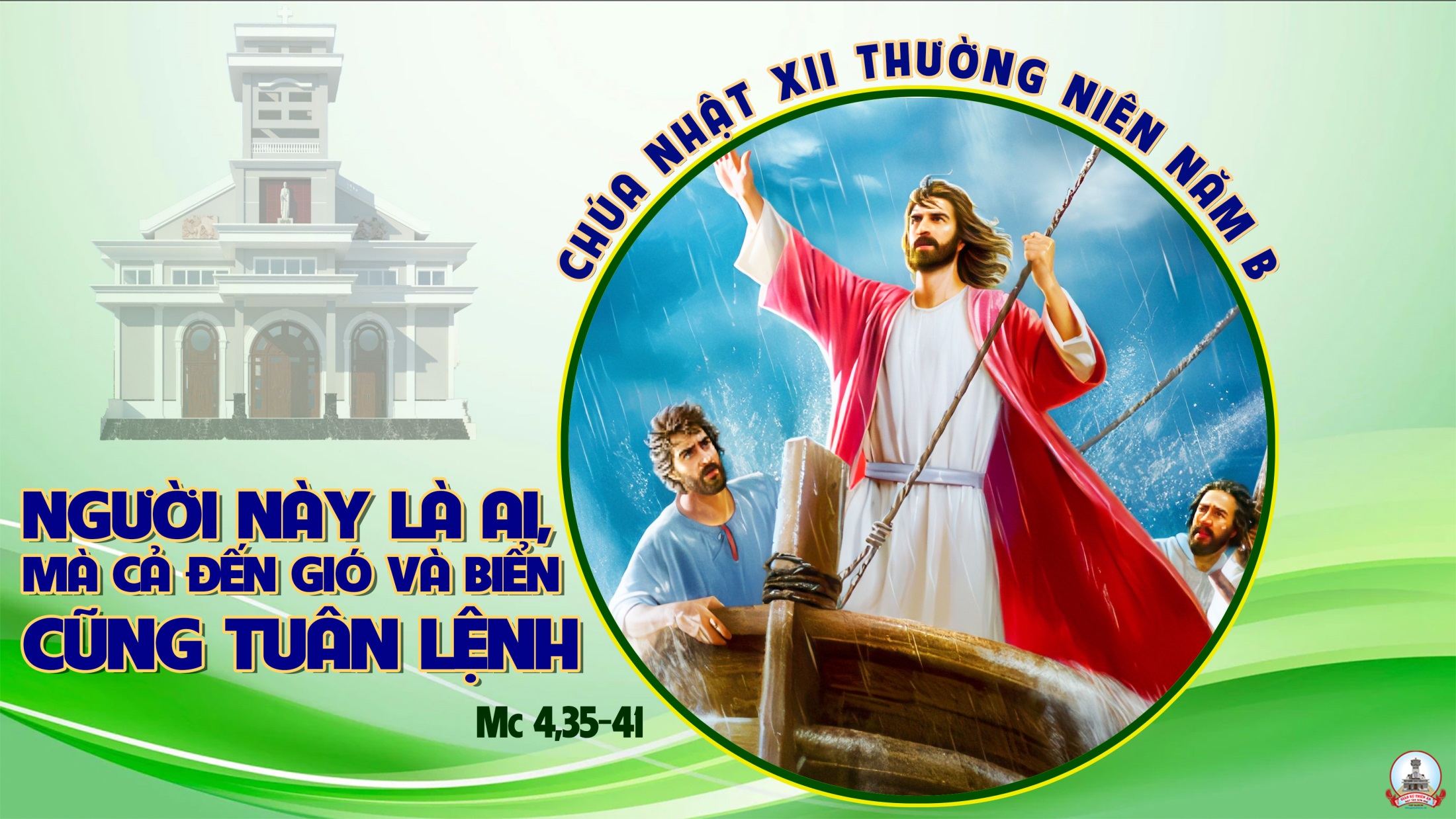 KINH VINH DANH
Chủ tế: Vinh danh Thiên Chúa trên các tầng trời.A+B: Và bình an dưới thế cho người thiện tâm.
A: Chúng con ca ngợi Chúa.
B: Chúng con chúc tụng Chúa. A: Chúng con thờ lạy Chúa. 
B: Chúng con tôn vinh Chúa.
A: Chúng con cảm tạ Chúa vì vinh quang cao cả Chúa.
B: Lạy Chúa là Thiên Chúa, là Vua trên trời, là Chúa Cha toàn năng.
A: Lạy con một Thiên Chúa,            Chúa Giêsu Kitô.
B: Lạy Chúa là Thiên Chúa, là Chiên Thiên Chúa là Con Đức Chúa Cha.
A: Chúa xóa tội trần gian, xin thương xót chúng con.
B: Chúa xóa tội trần gian, xin nhậm lời chúng con cầu khẩn.
A: Chúa ngự bên hữu Đức Chúa Cha, xin thương xót chúng con.
B: Vì lạy Chúa Giêsu Kitô, chỉ có Chúa là Đấng Thánh.
Chỉ có Chúa là Chúa, chỉ có Chúa là đấng tối cao.
A+B: Cùng Đức Chúa Thánh Thần trong vinh quang Đức Chúa Cha. 
Amen.
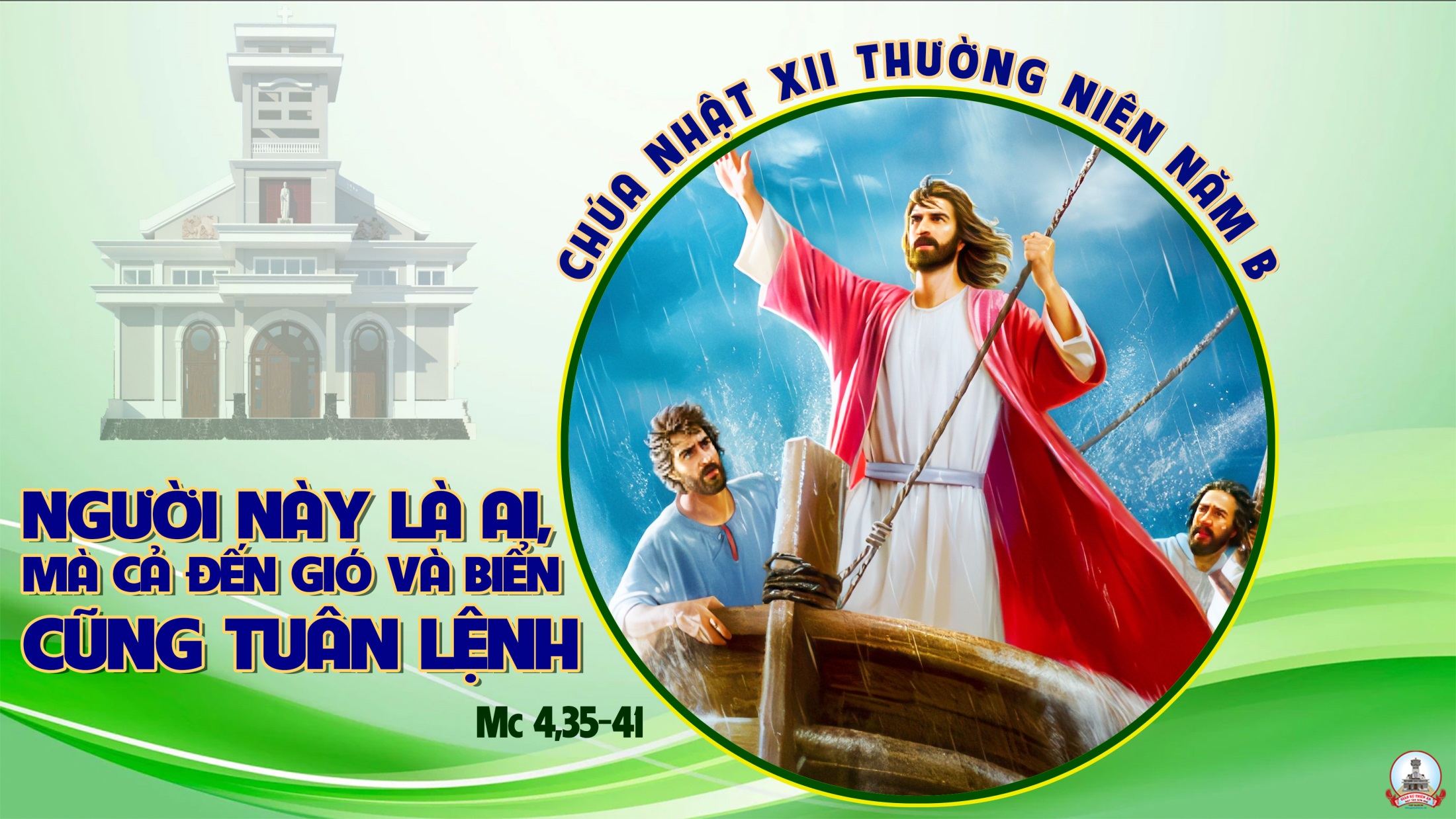 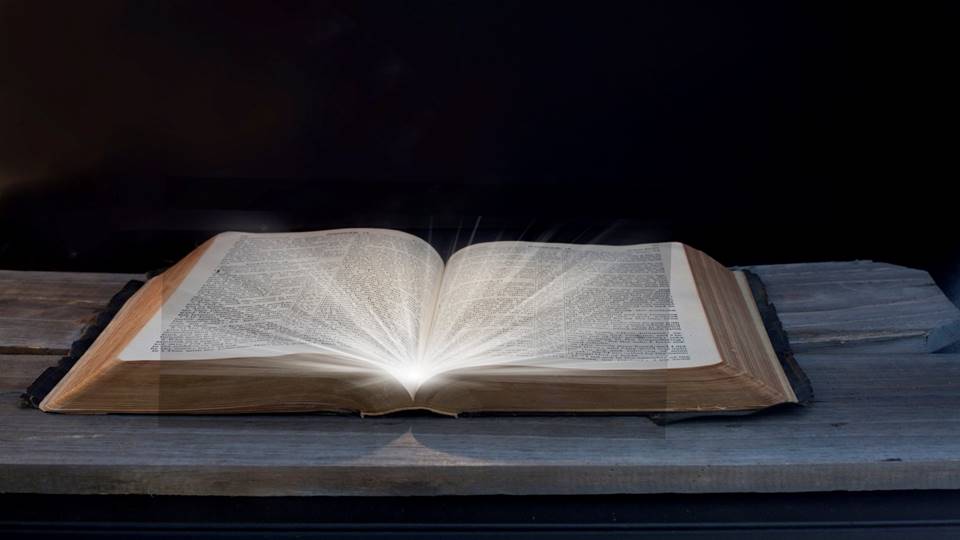 Bài đọc 1
Bài trích sách Gióp.
Đây là nơi các đợt sóng cao phải vỡ tan tành.
THÁNH VỊNH 106CHÚA NHẬT XII THƯỜNG NIÊNNĂM B LM KIM LONG
Đk: Hãy tạ ơn Chúa vì Chúa nhân từ, ngàn đời Chúa vẫn trọn tình thương.
Tk1: Hết những ai xuôi ngược vượt biển buôn cùng bán, vượt triều sóng lèo lái con tàu, bao lần nhìn tận tường việc của Chúa, là bao uy công giữa biển khơi.
Đk: Hãy tạ ơn Chúa vì Chúa nhân từ, ngàn đời Chúa vẫn trọn tình thương.
Tk2: Chính Chúa đây ra lệnh bùng lên bao triều sóng, từng triều sóng xô lấp dập dồn, tung họ tận trời rồi dìm vực thẳm, họ lâm nguy như sắp mạng vong.
Đk: Hãy tạ ơn Chúa vì Chúa nhân từ, ngàn đời Chúa vẫn trọn tình thương.
Tk3: Chính lúc lâm cơ cùng họ nhớ kêu cầu Chúa, Ngài giựt thoát khởi cơn hiểm nghèo. Tay Ngài truyền dừng lại trận bão táp, truyền cho bao con sóng lặng im.
Đk: Hãy tạ ơn Chúa vì Chúa nhân từ, ngàn đời Chúa vẫn trọn tình thương.
Tk4: Sóng nước nay im lặng, họ sướng vui mừng rỡ, và Ngài dẫn về bến trông chờ. Nay họ hiệp lời cảm tạ Thiên Chúa, vì tình thương, vì những kỳ công.
Đk: Hãy tạ ơn Chúa vì Chúa nhân từ, ngàn đời Chúa vẫn trọn tình thương.
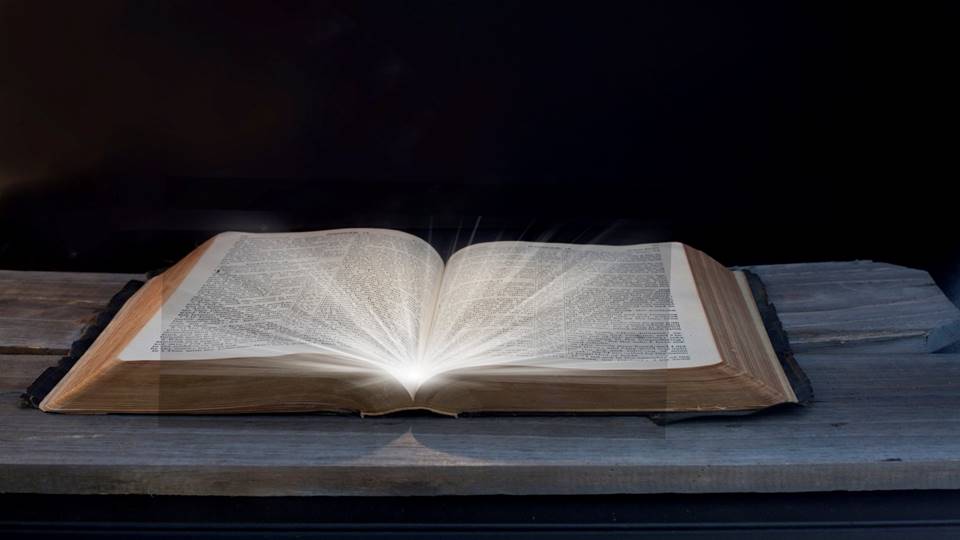 Bài đọc 2
Bài trích thư thứ hai của thánh Phao-lô tông đồ
gửi tín hữu Cô-rin-tô.
Cái mới đã có đây rồi.
Alleluia-Alleluia
Một tiên tri vĩ đại đã xuất hiện giữa chúng ta, và Thiên Chúa đã viếng thăm dân Ngài.
Alleluia…
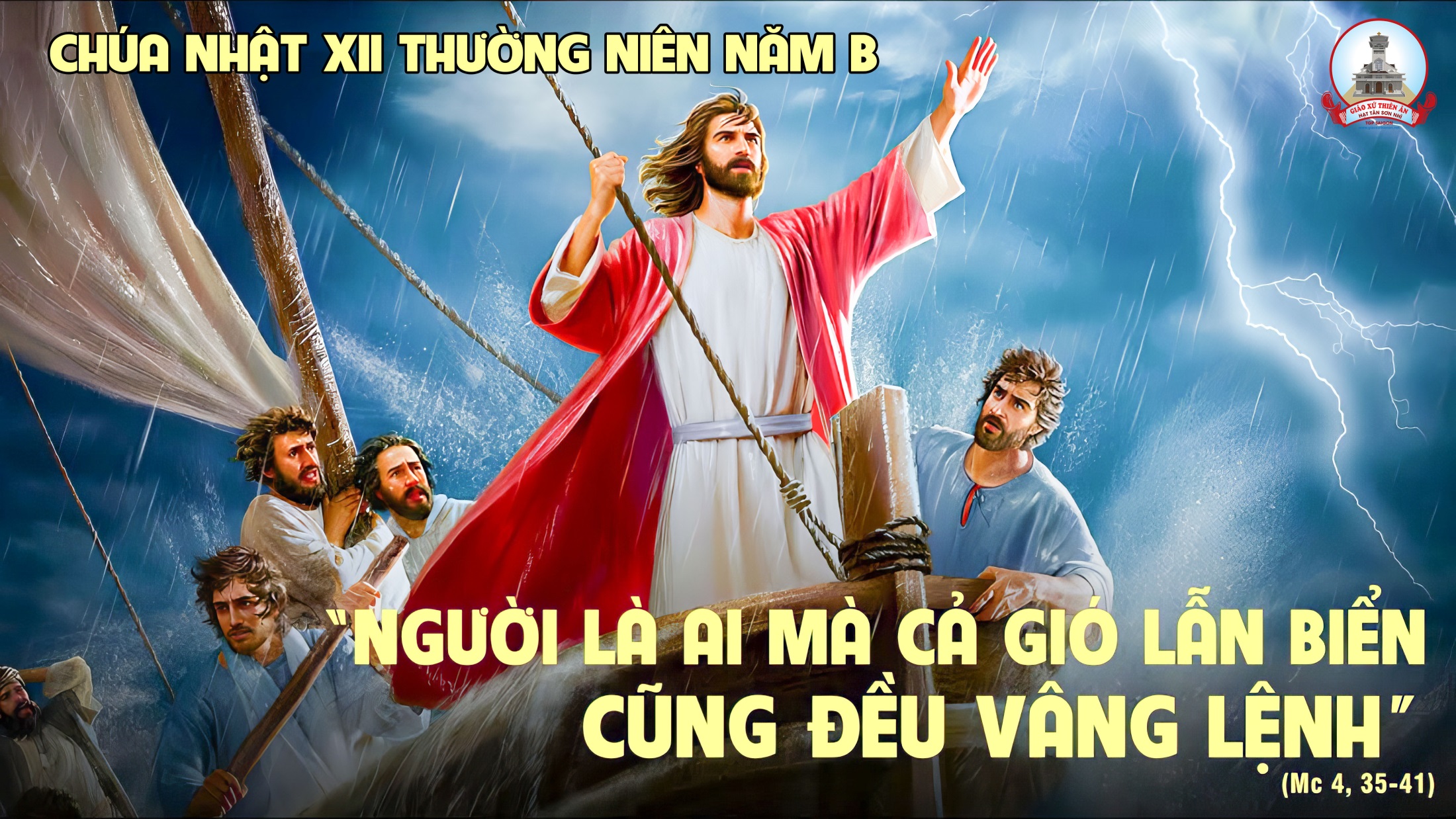 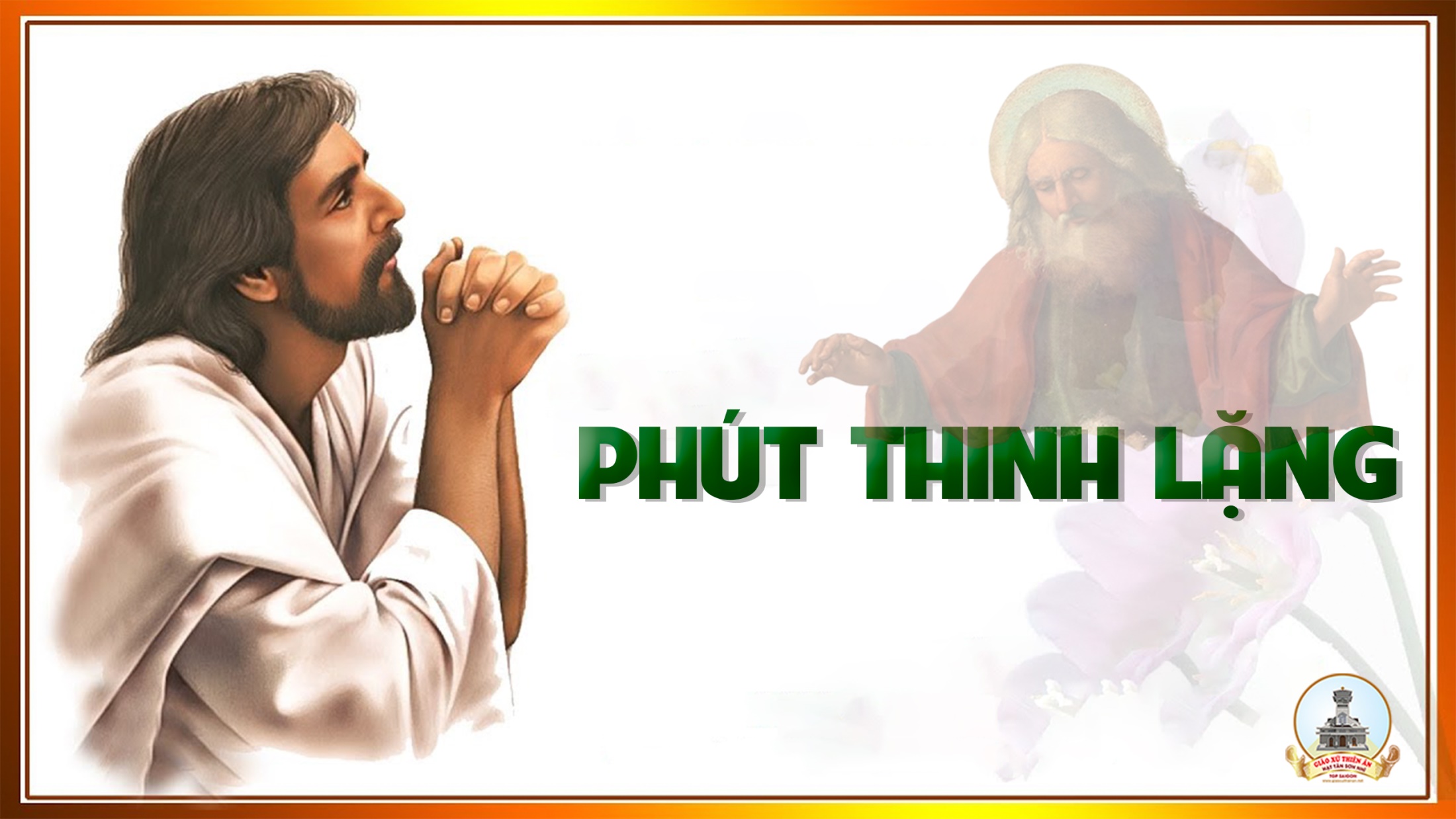 KINH TIN KÍNH
Tôi tin kính một Thiên Chúa là Cha toàn năng, Đấng tạo thành trời đất, muôn vật hữu hình và vô hình.
Tôi tin kính một Chúa Giêsu Kitô, Con Một Thiên Chúa, Sinh bởi Đức Chúa Cha từ trước muôn đời.
Người là Thiên Chúa bởi Thiên Chúa, Ánh Sáng bởi Ánh Sáng, Thiên Chúa thật bởi Thiên Chúa thật,
được sinh ra mà không phải được tạo thành, đồng bản thể với Đức Chúa Cha: nhờ Người mà muôn vật được tạo thành.
Vì loài người chúng ta và để cứu độ chúng ta, Người đã từ trời xuống thế.
Bởi phép Đức Chúa Thánh Thần, Người đã nhập thể trong lòng Trinh Nữ Maria, và đã làm người.
Người chịu đóng đinh vào thập giá vì chúng ta, thời quan Phongxiô Philatô; Người chịu khổ hình và mai táng, ngày thứ ba Người sống lại như lời Thánh Kinh.
Người lên trời, ngự bên hữu Đức Chúa Cha, và Người sẽ lại đến trong vinh quang để phán xét kẻ sống và kẻ chết, Nước Người sẽ không bao giờ cùng.
Tôi tin kính Đức Chúa Thánh Thần là Thiên Chúa và là Đấng ban sự sống, Người bởi Đức Chúa Cha và Đức Chúa Con mà ra,
Người được phụng thờ và tôn vinh cùng với Đức Chúa Cha và Đức Chúa Con: Người đã dùng các tiên tri mà phán dạy.
Tôi tin Hội Thánh duy nhất thánh thiện công giáo và tông truyền.
Tôi tuyên xưng có một Phép Rửa để tha tội. Tôi trông đợi kẻ chết sống lại và sự sống đời sau. Amen.
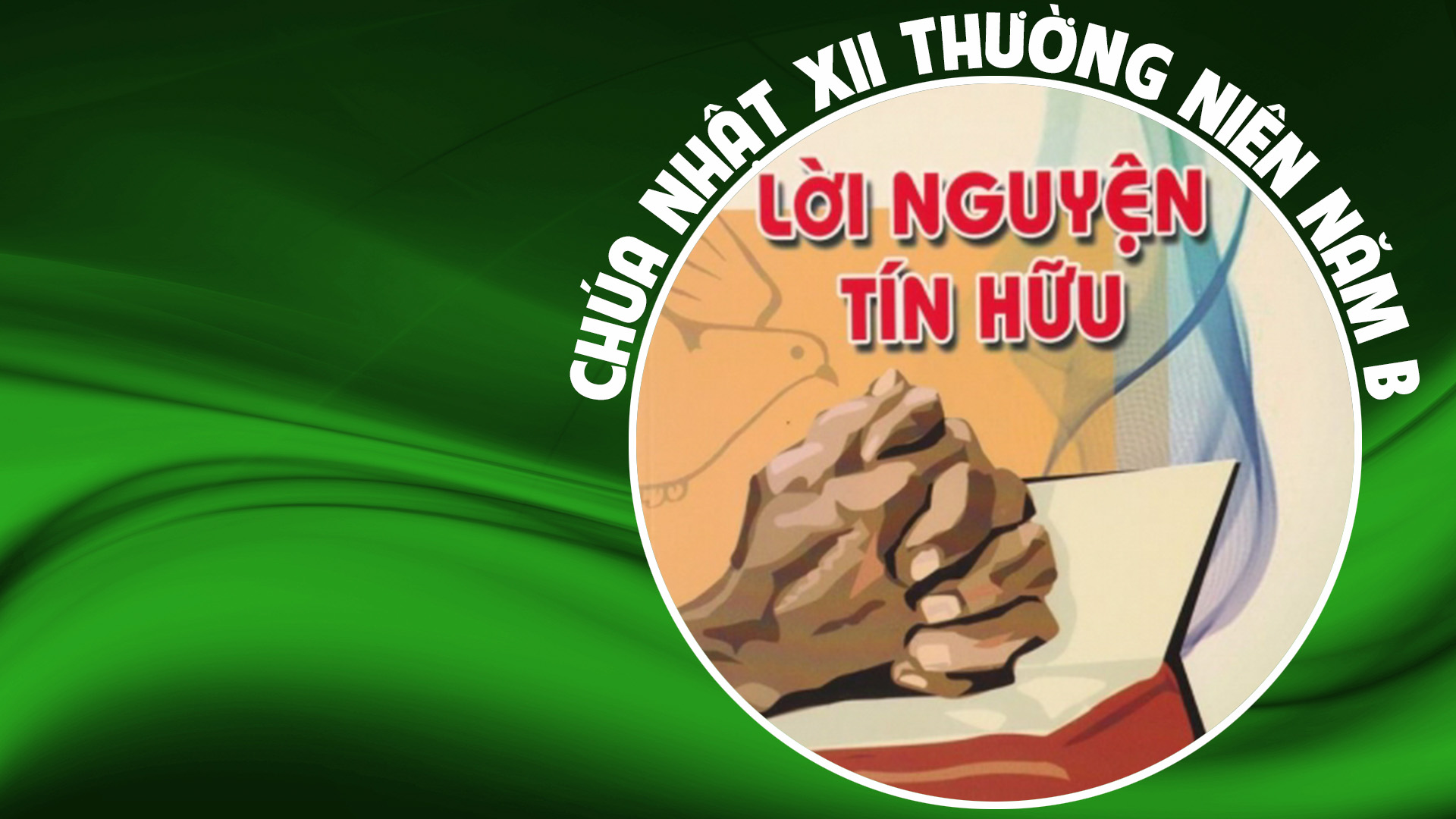 Anh chị em thân mến, chỉ có Chúa mới đem lại cho con người bình an thật sự. Luôn tin tưởng vào quyền năng của Chúa, chúng ta cùng dâng lời cầu xin.
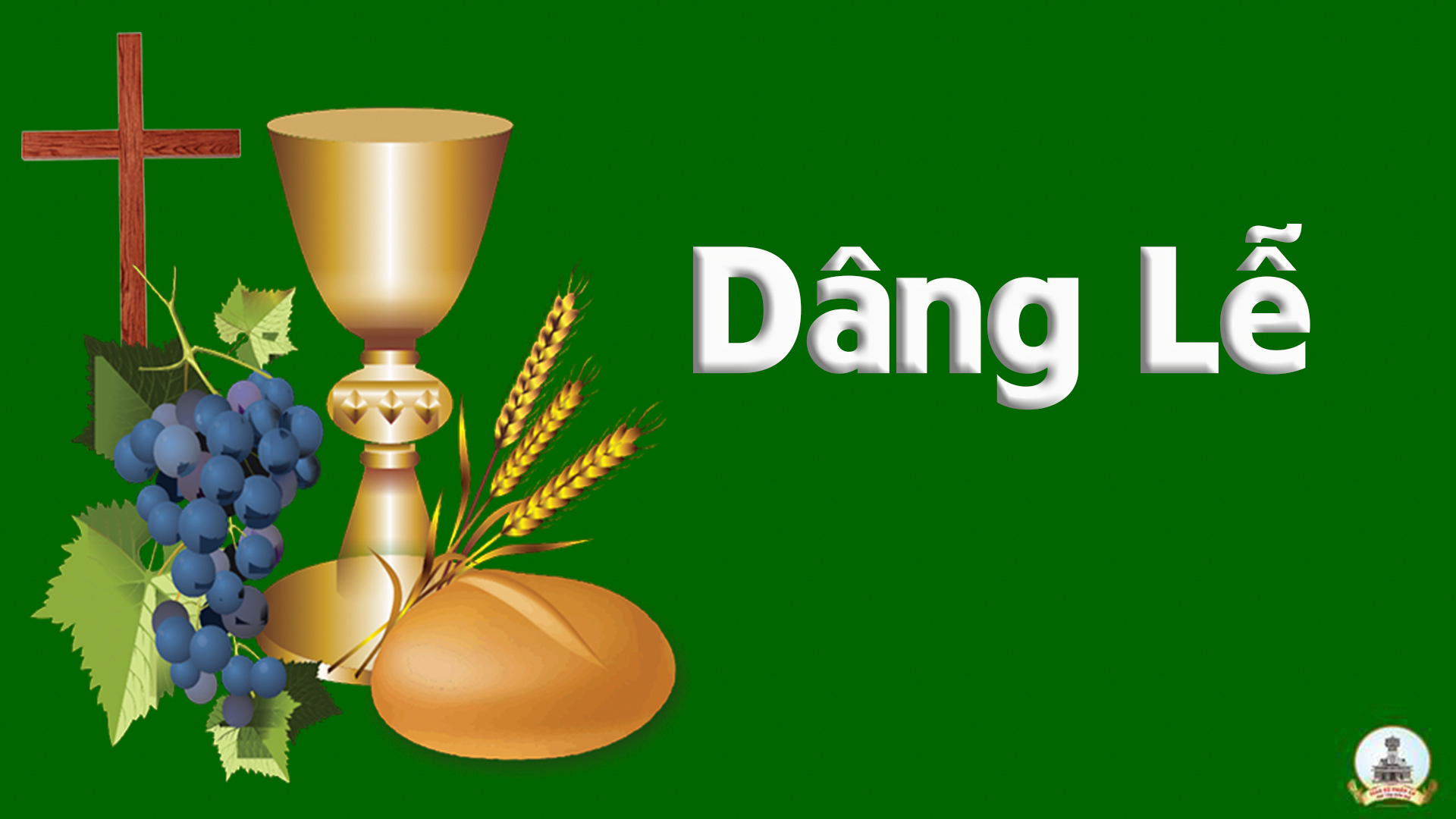 LỄ VẬT ĐỜI CONViễn Xứ
Tk1: Dâng lên Chúa này thân con yếu đuối mỏng manh. Từng ngày qua bao tội con xúc phạm tới Ngài. Chúa yêu con xóa mọi lỗi lầm lòng thống hối ăn năn, giờ con đến hiến trao cho Ngài.
Đk: Hiệp lòng xin dâng lên trót xác thân linh hồn. Chúa đoái nhận lễ vật đời con dâng Chúa. Trọn đời con xin dâng những đớn đau ưu phiền. Những hy sinh nhọc nhằn đời con dâng kính Ngài.
Tk2: Dâng lên Chúa mọi âu lo thổn thức đời con. Nặng sầu vương khi chiều buông tái tê tâm hồn. Nép thân nơi suối nguồn nhân lành Ngài sẽ đỡ nâng con, đời con sẽ thảnh thơi yên hàn.
Đk: Hiệp lòng xin dâng lên trót xác thân linh hồn. Chúa đoái nhận lễ vật đời con dâng Chúa. Trọn đời con xin dâng những đớn đau ưu phiền. Những hy sinh nhọc nhằn đời con dâng kính Ngài.
Tk3: Dâng lên Chúa mọi tâm tư chan chứa niềm vui. Lòng hân hoan nâng hồn lên hát câu cảm tạ. Chúa yêu thương dắt dìu tháng ngày dù bão táp phong ba, lòng con vẫn an vui trong Ngài.
Đk: Hiệp lòng xin dâng lên trót xác thân linh hồn. Chúa đoái nhận lễ vật đời con dâng Chúa. Trọn đời con xin dâng những đớn đau ưu phiền. Những hy sinh nhọc nhằn đời con dâng kính Ngài.
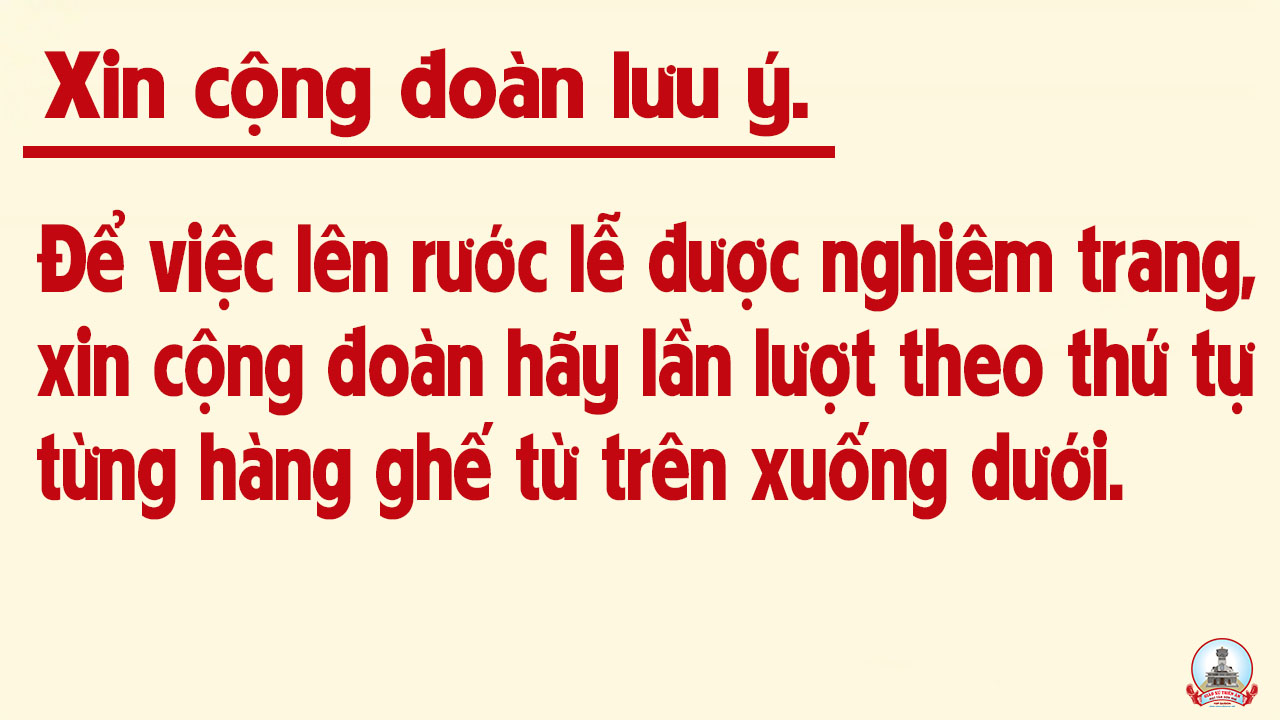 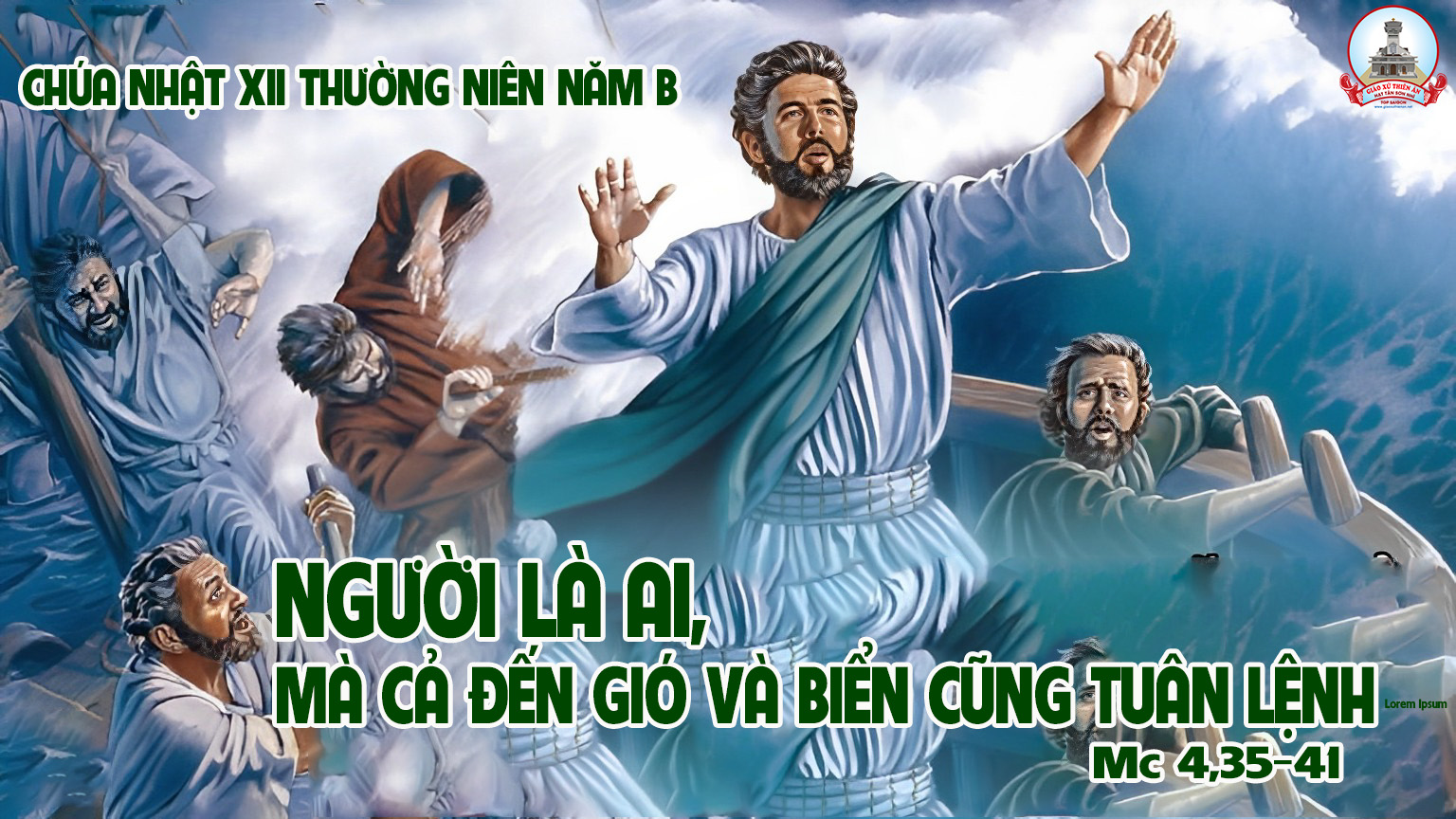 Ca Nguyện Hiệp LễChúa Biết Tâm Tư ConGiang Ân
Tk1: Chúa biết tâm tư con, từng nghĩ suy hay từng hành động. Chúa biết rõ thân con, phận mỏng manh bao là yếu đuối. Chúa biết, Chúa biết rồi, rằng con chỉ là cát bụi, vì tình thương Chúa đỡ nâng con.
***: Chúa biết trái tim con, còn khát khao bao điều trần đời. Chúa vẫn quyết nâng con, phận nhỏ nhoi lên bạn tâm phúc. Ý Chúa muốn thế rồi, thì con xin được đáp lại, nguyện từ nay bước đi theo Ngài.
Đk: Đôi chân con vui bước, vì biết Chúa rất thương con, dù cuộc sống Thánh Giá trên đôi vai, thì lòng con son sắt mãi không phai, xin yêu Ngài, yêu mãi mà thôi.
Tk2: Chúa vẫn biết con đây, còn biết bao nhiêu là tội tình, nhưng Chúa vẫn thương con, dìu bước con trên đường dương thế. Chúa biết, Chúa biết rồi, đời con nương tựa nơi Ngài, đường trần gian có Chúa bên con.
***: Những lúc gió mưa sa, từng bước chân con thật ngại ngùng. Con không dám ra đi, còn nghĩ suy hơn thiệt thua kém. Chúa biết, Chúa biết rồi, tình yêu sẽ là lối mở, để đời con khát khao mong chờ.
Đk: Đôi chân con vui bước, vì biết Chúa rất thương con, dù cuộc sống Thánh Giá trên đôi vai, thì lòng con son sắt mãi không phai, xin yêu Ngài, yêu mãi mà thôi.
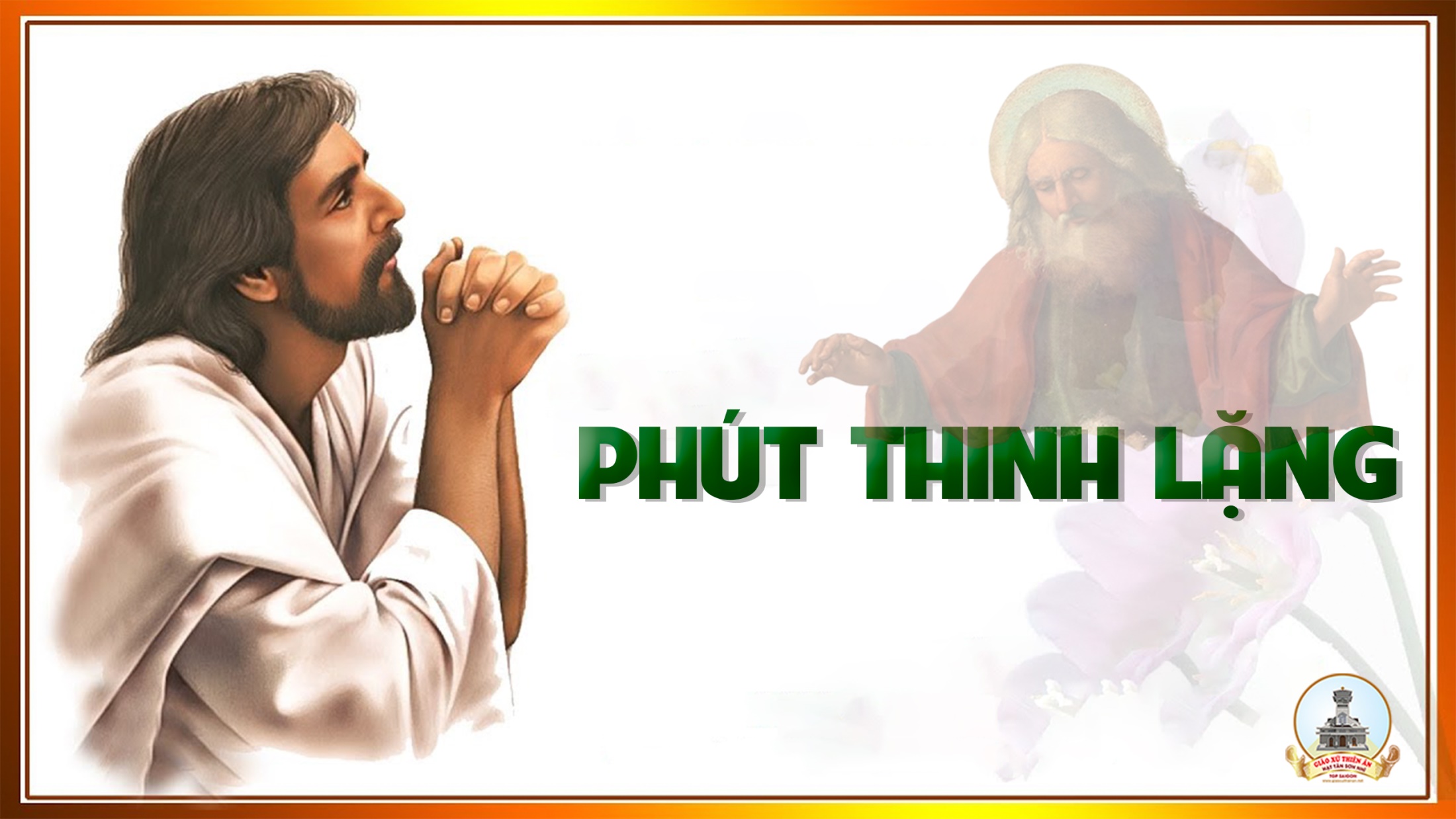 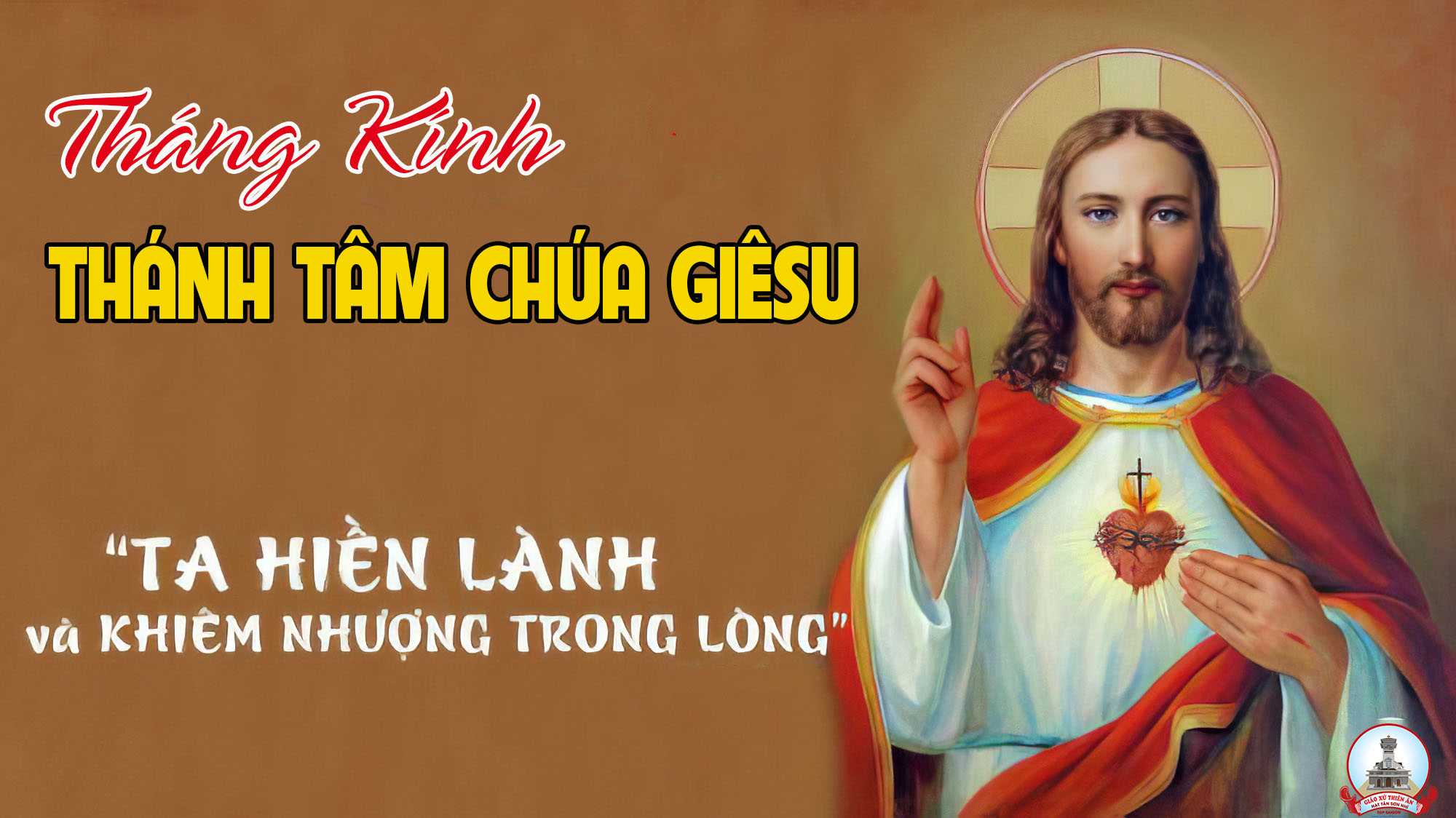 Ca Kết LễThánh Tâm Chúa GiêsuHuyền Linh
Tk1: Thánh Tâm Chúa Giêsu, nguồn êm ái dịu dàng, xin hãy ban xuống lòng con ngọn lửa say yêu một Chúa. Thánh Tâm Chúa Giêsu, tràn lan tình thương xót, xin thương giúp người đang sống trong tội biết tìm đến Thánh Tâm Cha.
Tk2: Thánh Tâm Chúa Giêsu, nguồn nhân ái vô ngần, xin hãy thương giúp đoàn con một lòng mê say một Chúa. Thánh Tâm Chúa Giêsu, tràn lan tình tha thứ, xin thương những người đã trót vô tình xúc phạm đến Thánh Tâm Cha.
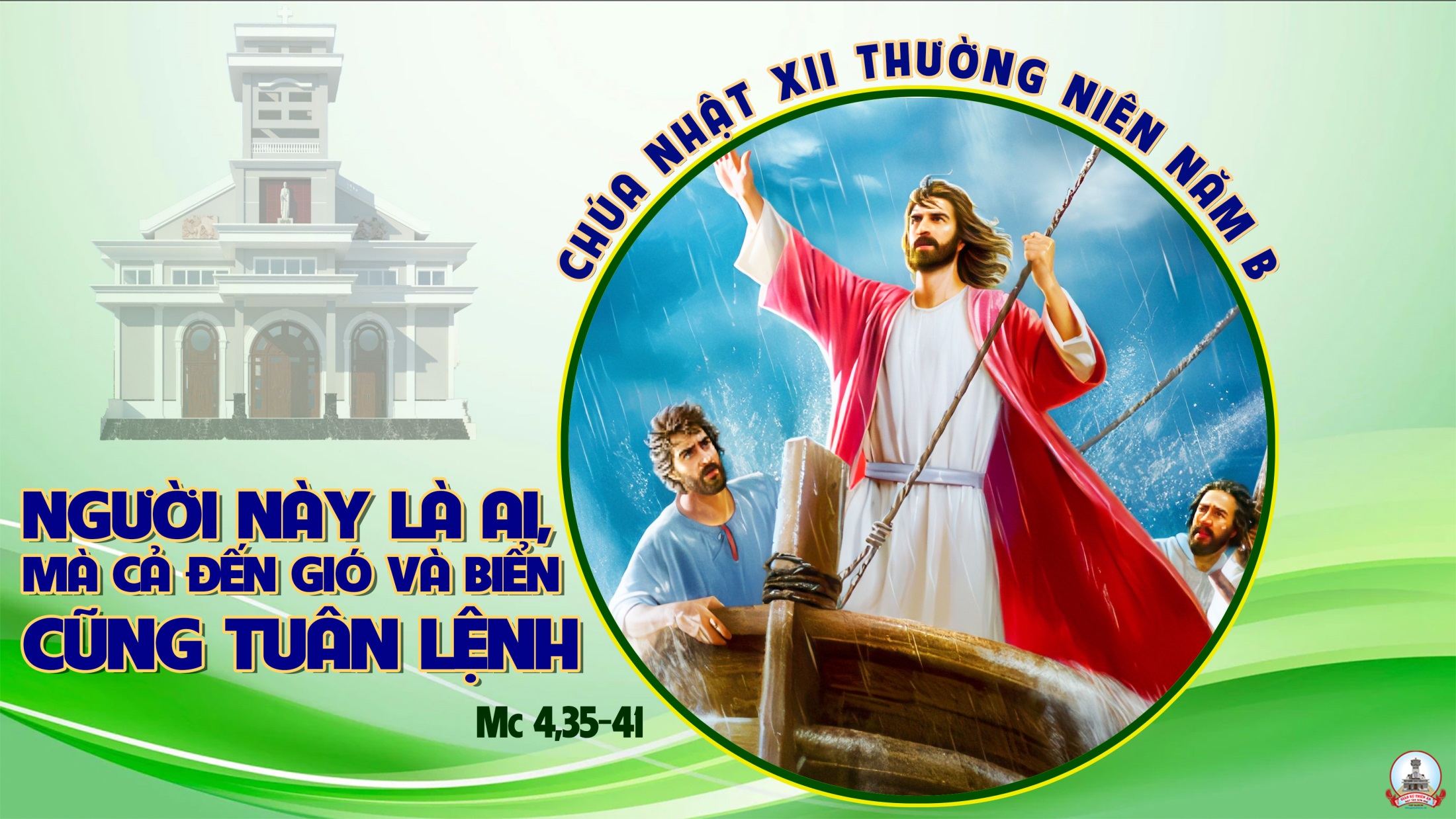